1.Врсте банкарских послова2.Пасивни банкарски послови
На слајдовима презентације приказан је садржај за следећа два часа кроз две наставне јединице. Наш задатак је да се кроз садржај упознамо са концептом тема за лекције врста банкарских послова и пасивни банкарски послови као подврста.
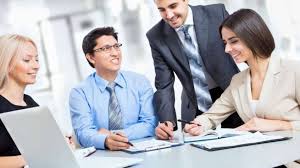 Основни банкарски посао је да прибавља слободна новчана средства и да их усмерава, пласира у разним облицима финансијских услуга и према оним субјектима којима су потребна. Мобилише депозите привреде и становноштва. Врсте банкарских послова :
1.ПАСИВНИ БАНКАРСКИ ПОСЛОВИ
2.АКТИВНИ БАНКАРСКИ ПОСЛОВИ
БАНКА ПРИКУПЉА СРЕДСТВА НА ДЕПОЗИТНОЈ И НЕДЕПОЗИТНОЈ ОСНОВИ
ДЕПОЗИТНА СРЕДСТВА  СУ СРЕДСТВА КОЈА У БАНКУ ПОЛАЖУ КОМИТЕНТИ У ОБЛИКУ ДЕПОЗИТА(ОРОЧЕНА ИЛИ БЕЗ РОКА)
НЕДЕПОЗИТНА СРЕДСТВА СУ КРЕДИТИ ДОБИЈЕНИ ОД ЦБ ИЛИ ДРУГИХ БАНАКА
УКУПНИ ПЛАСМАНИ БАНАКА
МОГУ СЕ ПОДЕЛИТИ НА: КРЕДИТНЕ И НЕКРЕДИНЕ ПЛАСМАНЕ
 КРЕДИТ ЈЕ ПОСАО КОЈИМ БАНКА УСТУПА НОВЧАНА СРЕДСТВА НА РАСПОЛАГАЊЕ УЗ КАМАТУ
НЕКРЕДИТНИ ПЛАСМАНИ СУ УГЛАВНОМ КУПОВИНА ХОВ(ОБВЕЗНИЦЕ И АКЦИЈЕ ПРЕДУЗЕЋА)
ВРСТЕ БАНКАРСКИХ ПОСЛОВА:
3.НЕУТРАЛНИ ИЛИ УСЛУЖНИ БАНКАРСКИ ПОСЛОВИ
4.СПЕЦИФИЧНИ,ДОПУНСКИ БАНКАРСКИ ПОСЛОВИ
Део пословања банака одвија се кроз финансијско посредовање у којем значајно место имају: 
послови платног промета, 
инкасо послови,
 девизно-валутни послови, 
послови са кредитном картицом, 
гаранцијски послови
У потрази за профитом у последње време банке све више обављају следеће послове
Консалтинг  послови
Послови емсије и пласмана хов
Финансијски лизинг или факторинг
*Банкарски послови прикупљања  средстава или мобилизације средстава према рочности се деле :
-краткорочне
-дугорочне
*Према начину прикупљања послови се деле на :
-депозитне
-недепозитне
Функција банке као финансијског посредника подразумева такву њену делатност која се састоји у посредовању између различитих сектора: приведа, становништво и државе.Прикупља-посредује-пласира!
Домаћи задатак:
*Ученици се упућују на уџбеник стране: 57, 58 и  59 за додатна објашњења. 
*Изаберите једну врсту банкарског посла, анализирајте је на свој начин, из свог угла, користећи презентацију , уџбеник и изворе по вашем избору нпр. интернет.
*Домаћи задатак доставите на google-classroom учионицу.уколико неко није у могућности нека шаље као и до сада.
*МОЖЕТЕ УРАДИТИ ЕВАЛУАЦИЈУ ЧАСА, ИЗМЕЂУ СЕБЕ, ПА МИ ДОСТАВИТЕ!
СРЕЋАН РАД!